Электричество в нашей жизни
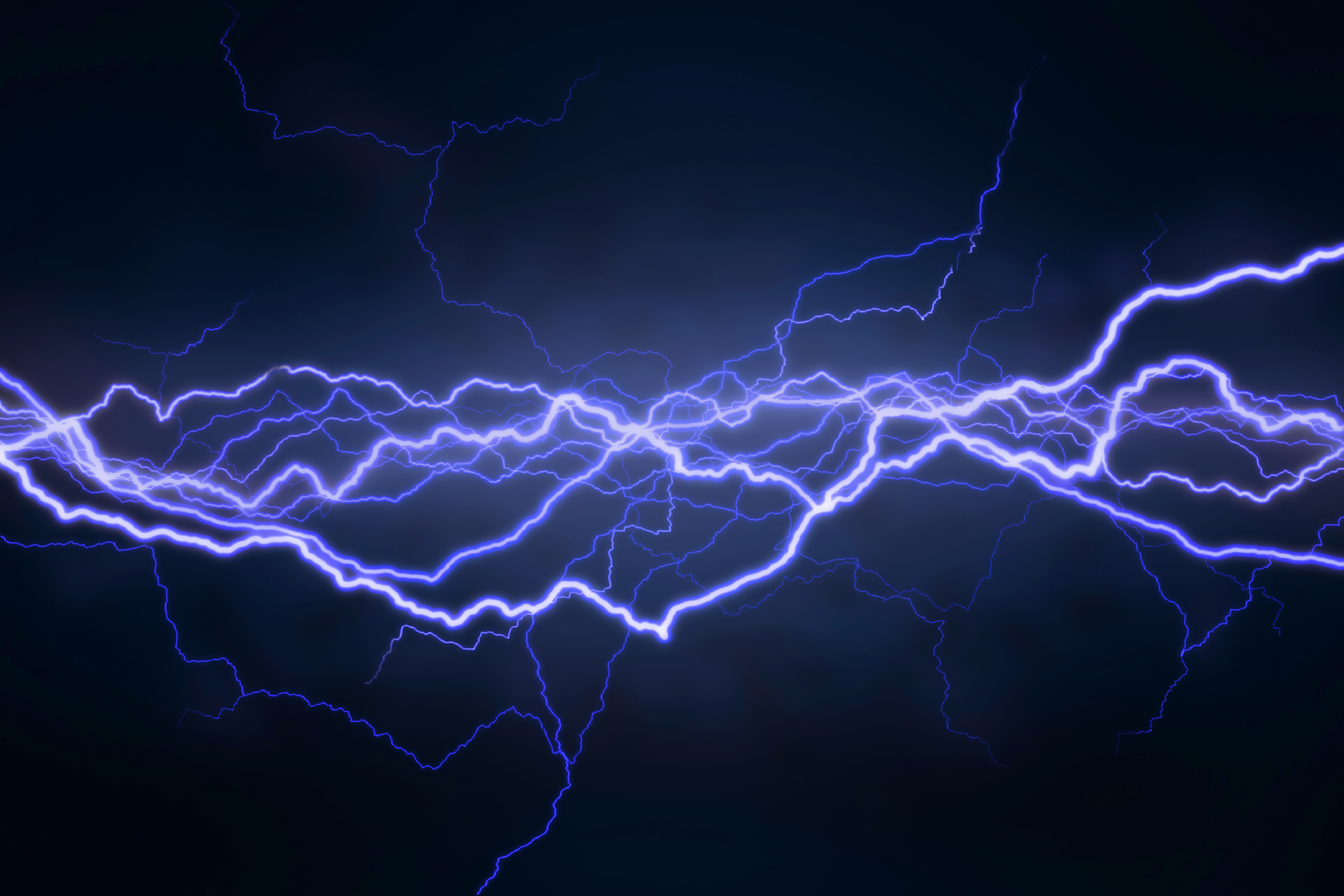 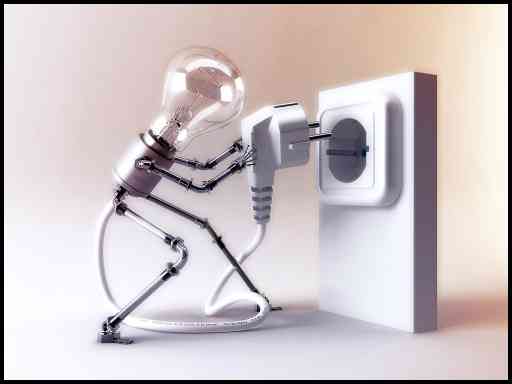 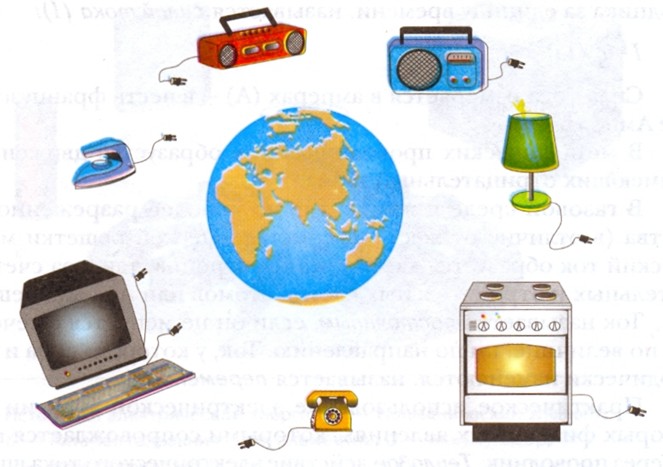 Представитель ионической натурфилософии и основатель милетской (ионийской) школы, с которой начинается история европейской науки. Традиционно считается основоположником греческой философии (и науки) — он неизменно открывал список «семи мудрецов», заложивших основы греческой культуры и государственности
древнегреческий философ и математик из Милета (Малая Азия).
Электричество в Древнем Египте
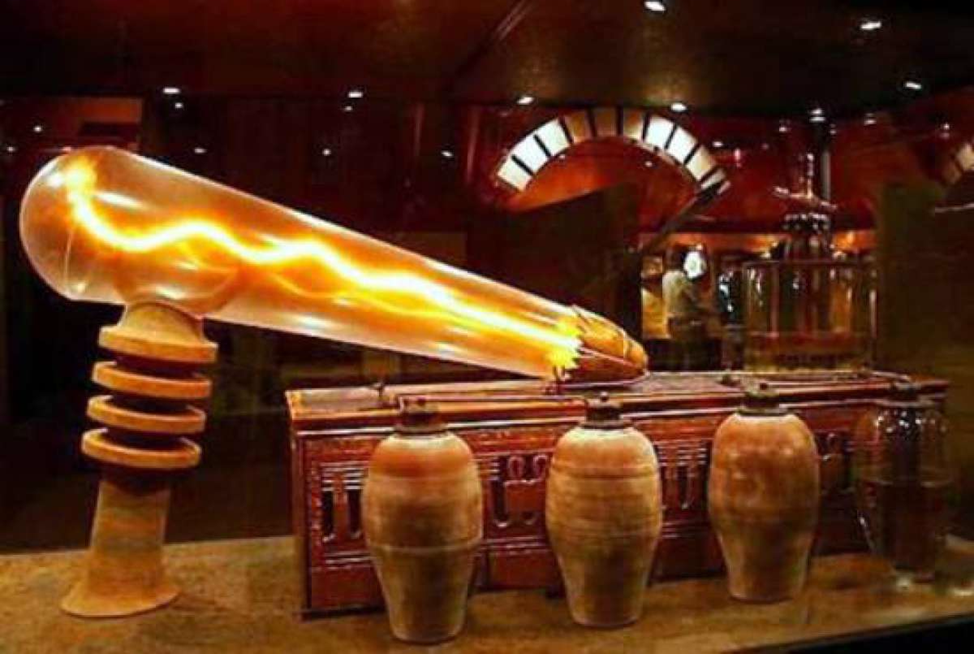 Жрецы и лекари в Древней Месопатамии использовали такие аккумуляторы
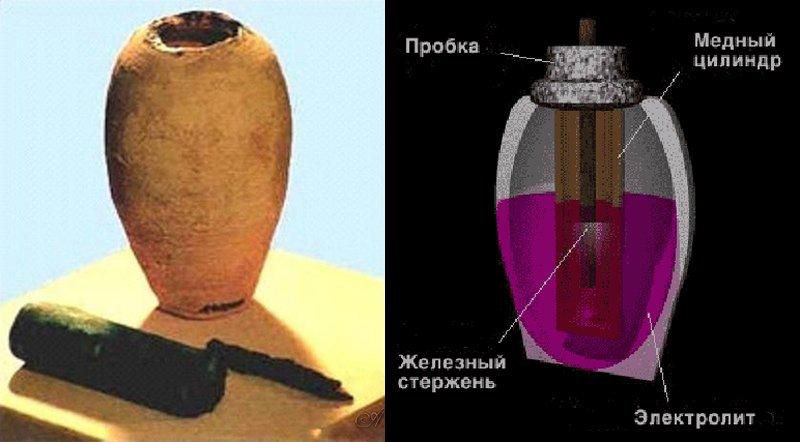 Уильям Ги́льберт (1544-1603)
английский физик и врач. 
В труде «О магните, магнитных телах и о большом магните — Земле» (1600) впервые последовательно рассмотрел магнитные и многие электрические явления.
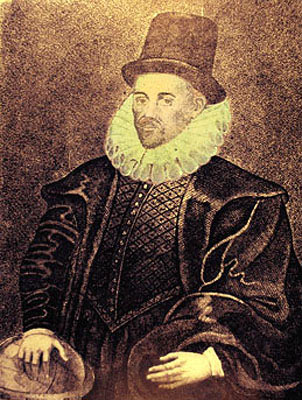 Шарль Франсуа Дюфе(1698 - 1739)
французский учёный, физик
Дюфе открыл два рода электрического заряда: «стеклянный» и «смоляной» (сейчас их называют положительным и отрицательным); 
первым исследовал электрические взаимодействия и доказал, что одноименно наэлектризованные тела отталкиваются друг от друга, а разноименно — притягиваются. 
В своих экспериментах Дюфе пользовался уже не электроскопом, а электрометром, позволяющим измерить величину заряда.
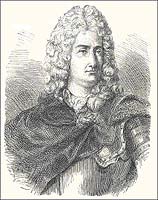 Бенджамин Франклин(1706 - 1790)
Ввёл общепринятое теперь обозначение электрически заряженных состояний «+» и «−»;
установил тождество атмосферного и получаемого с помощью трения электричества и привёл доказательство электрической природы молнии;
установил, что металлические острия, соединённые с землёй, снимают электрические заряды с заряженных тел даже без соприкосновения с ними и предложил в 1752 году проект молниеотвода;
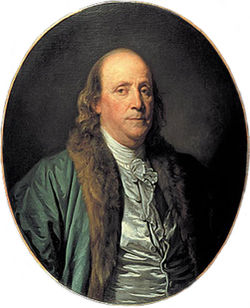 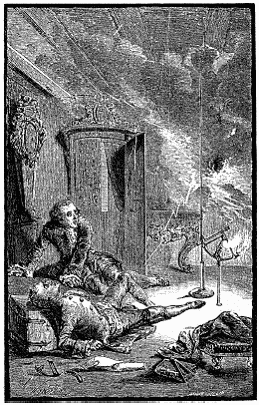 Луиджи Гальвани(1737 - 1788)
Итальянский врач, анатом, физиолог и физик, один из основателей электрофизиологии и учения об электричестве, основоположник экспериментальной электрофизиологии. 
Первым исследовал электрические явления при мышечном сокращении («животное электричество»). 
Обнаружил возникновение разности потенциалов при контакте разных видов металла и электролита.
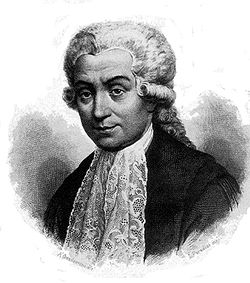 Алесса́ндро Джузе́ппе Анто́нио Анаста́сио Во́льта(1745 - 1827)
итальянский физик, химик и физиолог, один из основоположников учения об электричестве;
Вольта впервые поместил пластины из цинка и меди в кислоту, чтобы получить непрерывный электрический ток, создав первый в мире химический источник тока («Во́льтов столб»).
Именем Вольты названа единица измерения электрического напряжения — Вольт.
В 1800 году построил химическую батарею: стало возможным получать электричество с помощью химических реакций.
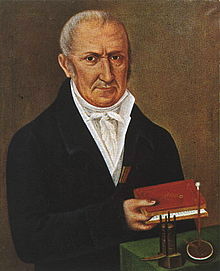 Ханс Кристиан Э́рстед(1777 - 1857)
датский физик, профессор Копенгагенского университета. 
Сделал первые шаги в объяснении связи между электричеством и магнетизмом, и, таким образом, заложил научные основы ЭЛЕКТРОМАГНЕТИЗМА.
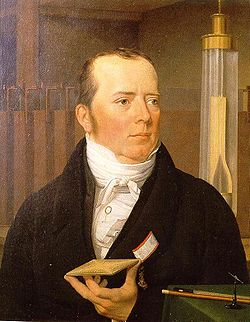 Андре-Мари Ампер(1775 - 1836)
знаменитый французский физик, математик и естествоиспытатель
Ампер создал первую теорию, которая выражала связь электрических и магнитных явлений. 
Амперу принадлежит гипотеза о природе магнетизма, он ввел в физику понятие «электрический ток». 
Джеймс Максвелл назвал Ампера «Ньютоном электричества».
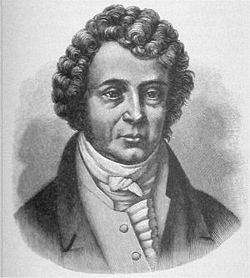 Георг Симон Ом(1789 - 1854)
знаменитый немецкий физик. 
Он вывел теоретически и подтвердил на опыте закон, выражающий связь между силой тока в цепи, напряжением и сопротивлением (известен как закон Ома). 
Его именем названа единица электрического сопротивления (Ом)
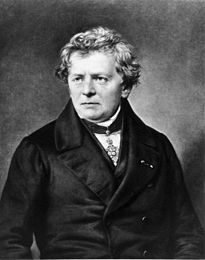 Пильчиков Николай Дмитриевич                (1857 - 1908)  украинский ученый
Родился 2 апреля 1957 г в Полтаве
Выпускник Харьковского университета. Работал в Харьковском университете до 1894 г. (с 1889 г. — профессор). 
Работы по оптике, земному магнетизму, электро- и радиотехнике, радиоактивности, рентгеновским лучам, электрохимии, геофизике, метеорологии. 
Сконструировал дифференциальный ареометр, термостат, сейсмограф, рефрактометр, предложил новые методы исследования. Исхлопотал основание «Известий Харьковского Технологического Института», был их первым редактором.
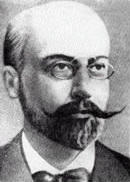